University of Iowa Tech Forum 2024
CIO Presentations
Steve Fleagle and Lee Carmen
June 3, 2024
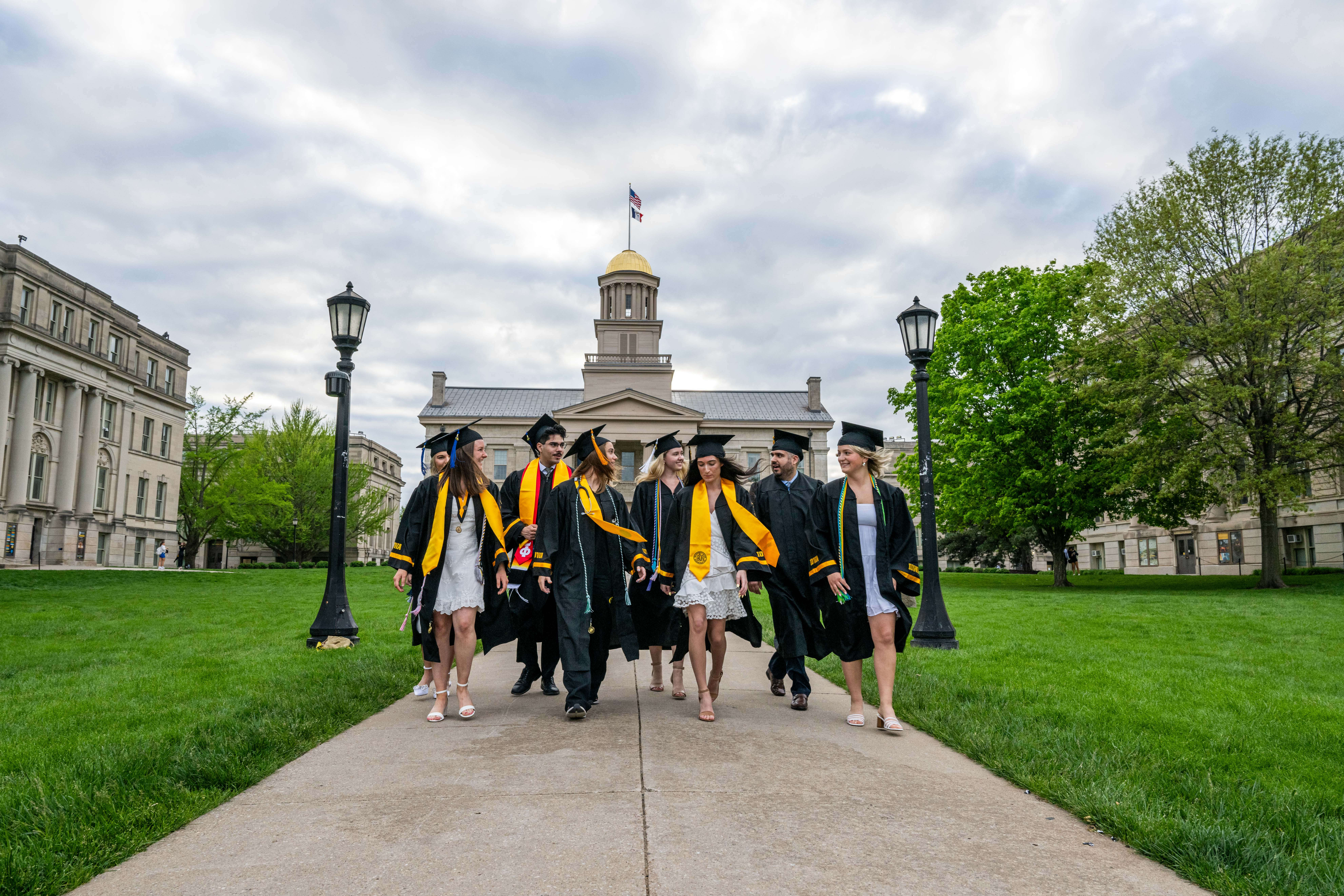 Agenda
What’s ahead for OneIT
What’s ahead for HCIS
Questions from registration survey
IT Conversation Partners
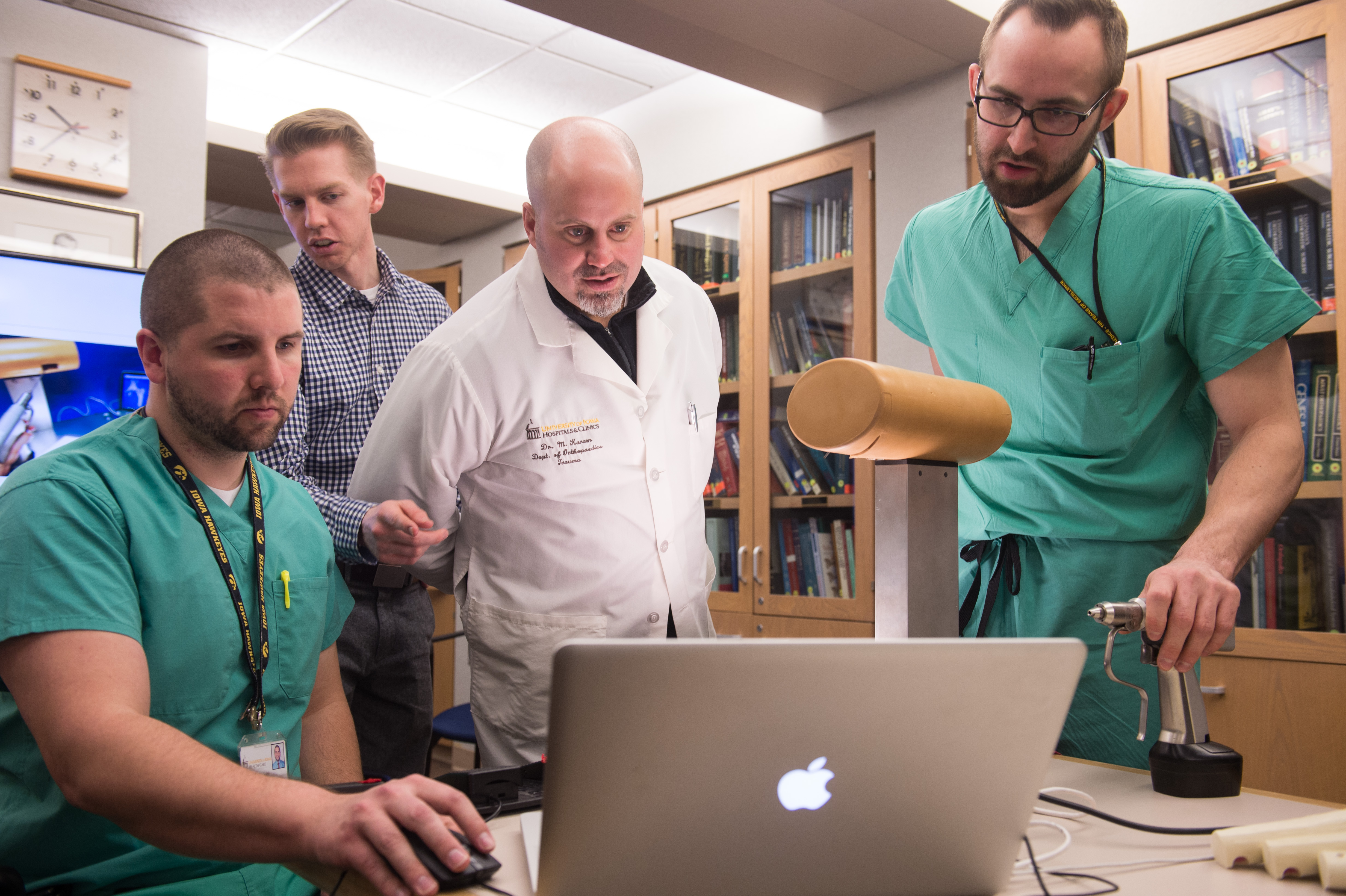 University of Iowa Tech Forum 2024
What’s ahead for OneIT
Steve Fleagle, Associate Vice President and CIO
OneIT Strategic Plan
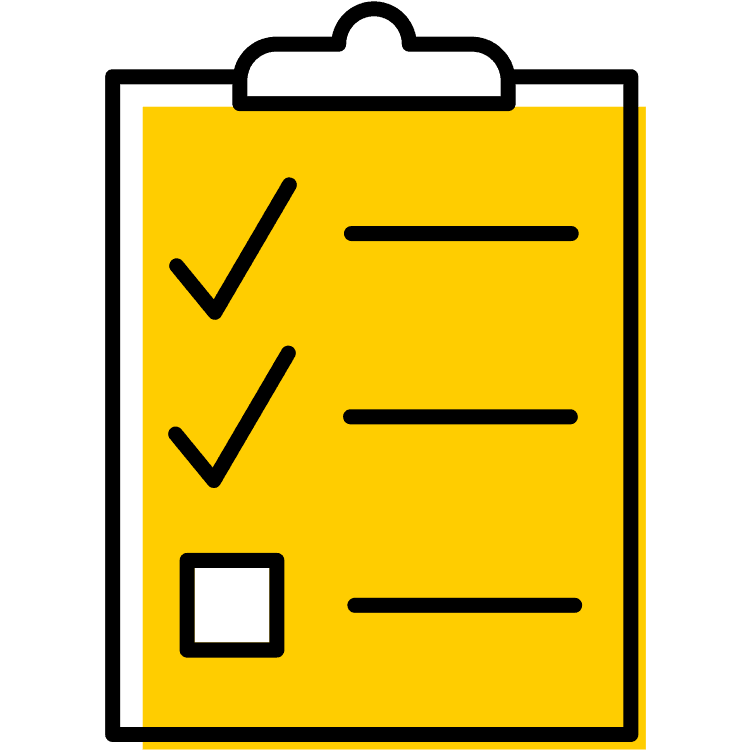 Developed in 2023 with input from 40+ UI IT leaders and many campus partners
Aligns with UI Strategic Plan, prioritizing:
Teaching and learning
Research and creative discovery
Data
Continuing to foster collaboration as OneIT
Some areas, like security and AI, are ubiquitous
Finishing year 1 tactics, planning for year 2
https://oneit.uiowa.edu/oneit-strategic-plan
University of Iowa Tech Forum 2024
Support Technology During Change
Rate of Change
Human’s Adaptability
Technology
Time
University of Iowa Tech Forum 2024
[Speaker Notes: From Thomas Friedman

Some argue we haven’t hit that point yet
Others believe we are well past it
Some think AI is the the crossing point
I’m not sure that matters –these are averages and for some people, they can’t adapt to the rapidly changing technology, there are some that are able to do so
But I think that our job as technology professionals is to, first, recognize that for some people we are past the point where those cross, and second, we help pull that curve up, that we help them adapt
So as I talk about some of the efforts we have coming up]
Artificial Intelligence
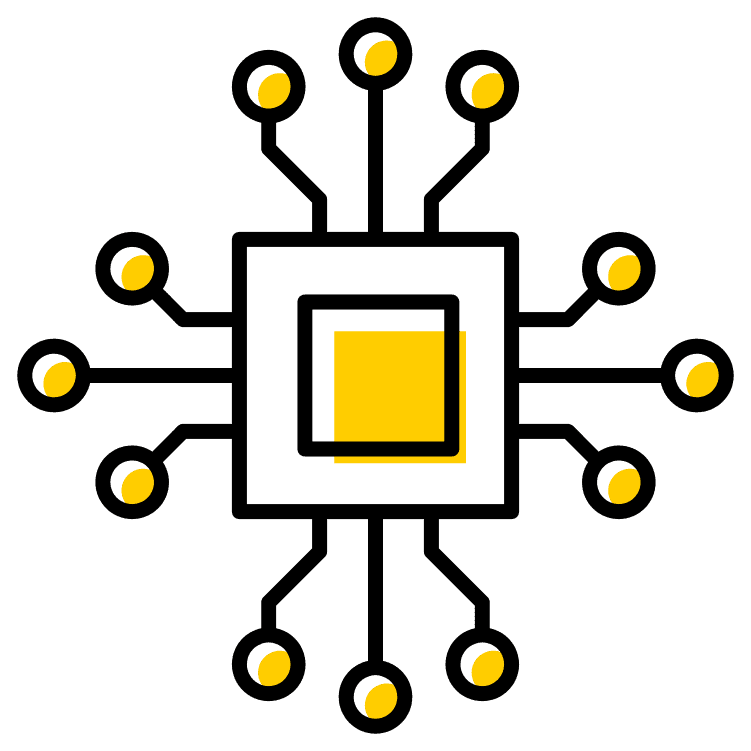 At the peak of the hype cycle
Potential for significant impact
For some areas, AI will be a very disruptive technology
For next year
Support AI explorations and services
Provide more training and increase awareness
Try to stay abreast of developments, opportunities, and challenges
University of Iowa Tech Forum 2024
[Speaker Notes: At the peak of the hype cycle right now
Still uncertainty but could have a significant impact on higher education and the University of Iowa
The way we teach and scholarly work all have the potential to be impacted. For some areas, AI will be a very disruptive technology.
For next year
Support AI explorations by many across the campus
More training and awareness
Trying to stay abreast of developments, opportunities, and challenges

Tracy’s comment – potential for next year say something like “continue to develop and support AI services where it makes sense”]
Student Mobile App
Collaborative, P3-funded project with Student Life, ITS, Provost Office, Office of Strategic Communications
App Name will be “University of Iowa” with vision to "Personalize the Student Experience"
Rolls out early fall
Initial focus on OnIowa! attendees and incoming students
Initial functionality focused on Academic and Career Planning, Basic Needs, Mental and Physical Health
Additional functionality to follow
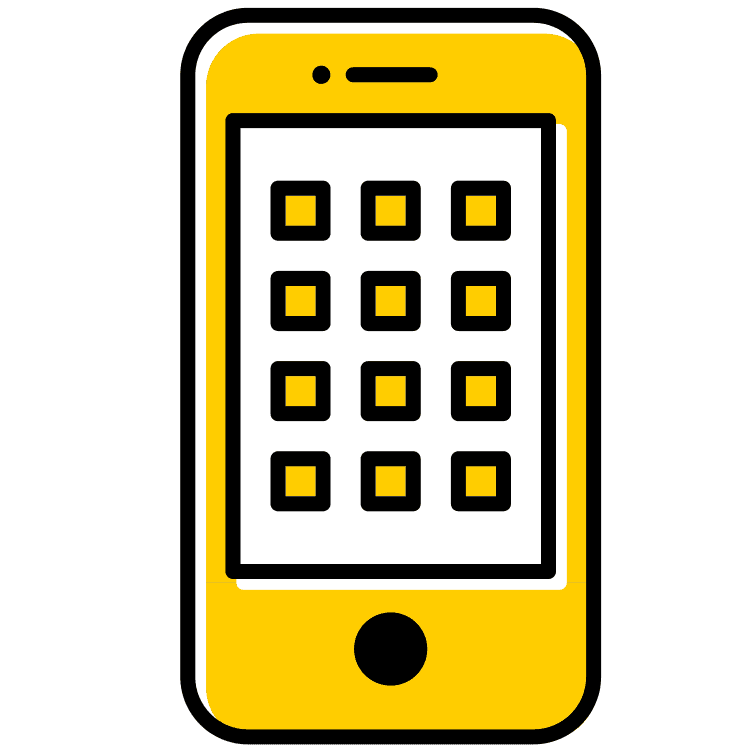 University of Iowa Tech Forum 2024
[Speaker Notes: What to expect in version 1?
Personalized student schedule
Multiple system integrations such as ICON, MyUI and Transit)
Initial resource content with a focus on student needs in the areas of Academic and Career Planning, Basic Needs, Mental and Physical Health, and others.

Vision and Early Objectives
App vision: Personalize the Student Experience
Early Objectives:
Increase awareness and engagement of university resources and services.
Enhance usability and access to academic systems.
Reduce the student communication overload.

Long term Vision: Continue to grow the content and functionality in the app based on the learning we do from user feedback and analytics.]
Student Mobile App
Content Example from the Mental and Physical Health Area
University of Iowa Tech Forum 2024
Accessibility
Have 2 years to comply with new rules from the Department of Justice
Includes websites, mobile apps, digital textbooks, images, sounds, videos, controls, animations
Technical standard for compliance defined Web Content Accessibility Guidelines (WCAG) Version 2.1, Level AA 
Includes password protected resources (this is new)
Will be a significant effort, but will provide enormous benefits
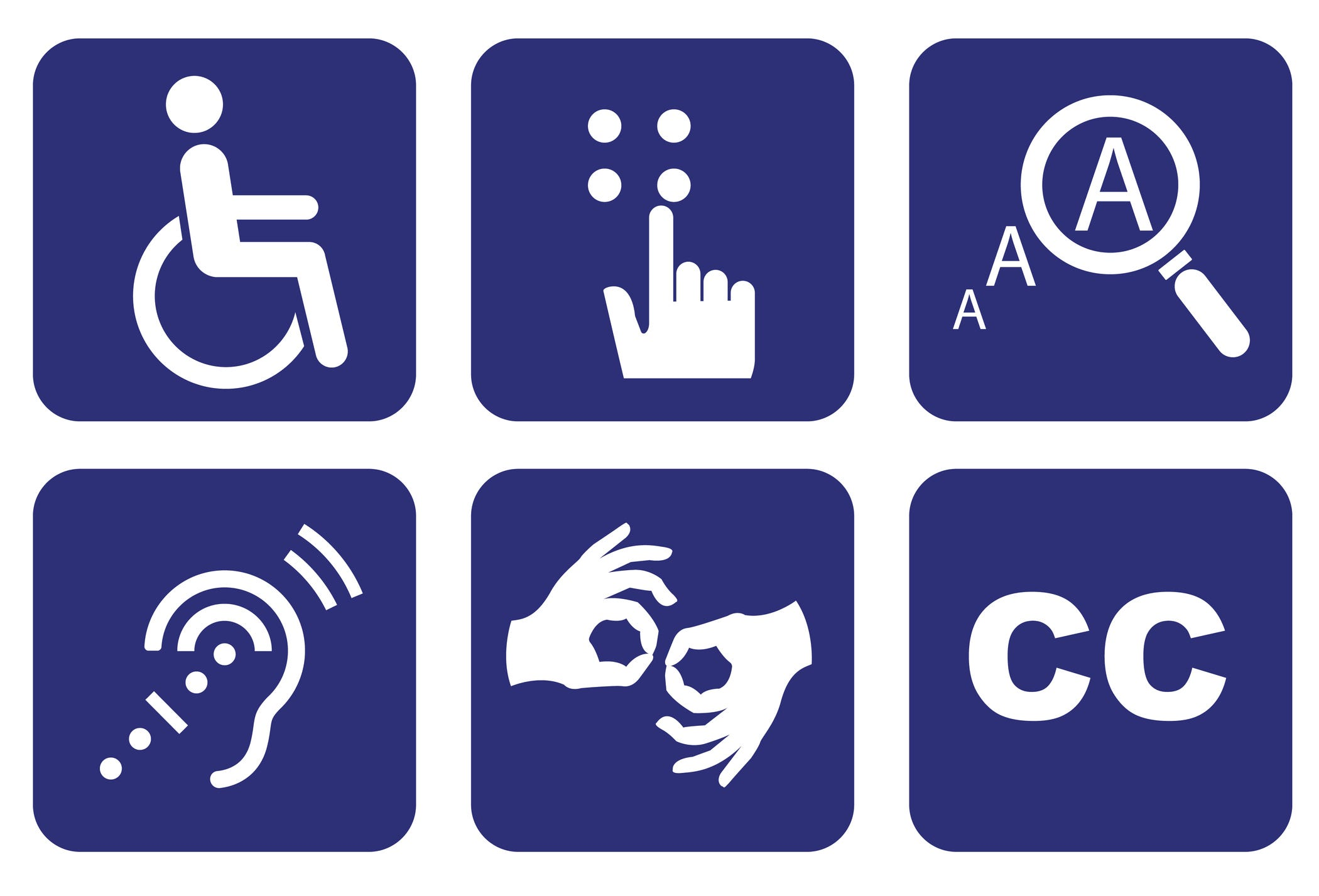 University of Iowa Tech Forum 2024
Network Upgrades
Network infrastructure is foundational for many services
Refresh efforts are underway or planned in Core, Border, Edge, Datacenter, and Wireless areas, with current focus on Core and Datacenter
Creates a path toward new functionality (segmentation and network admission control) and increased performance
Also upgrading DNS, DHCP, and IP Address Management systems to a newer platform
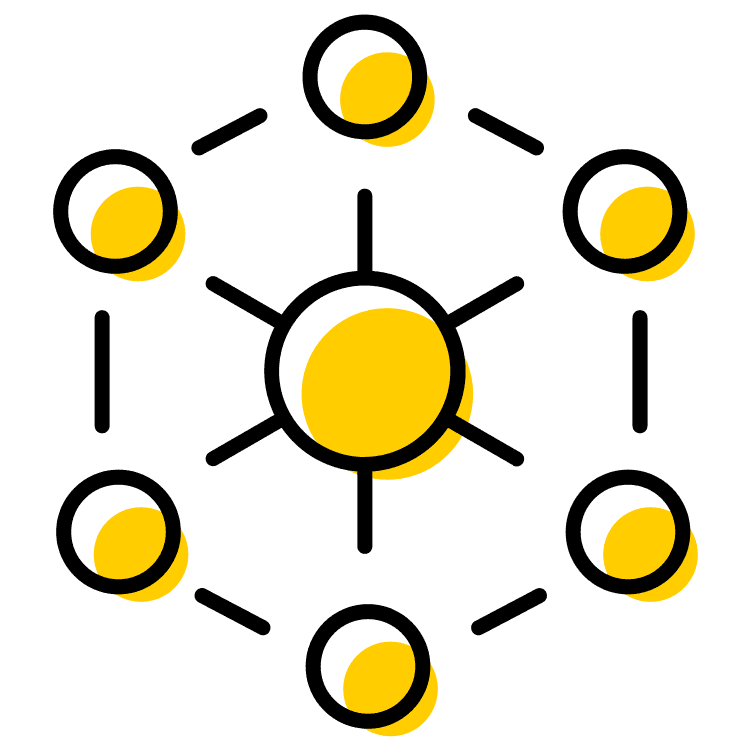 University of Iowa Tech Forum 2024
Research Compliance
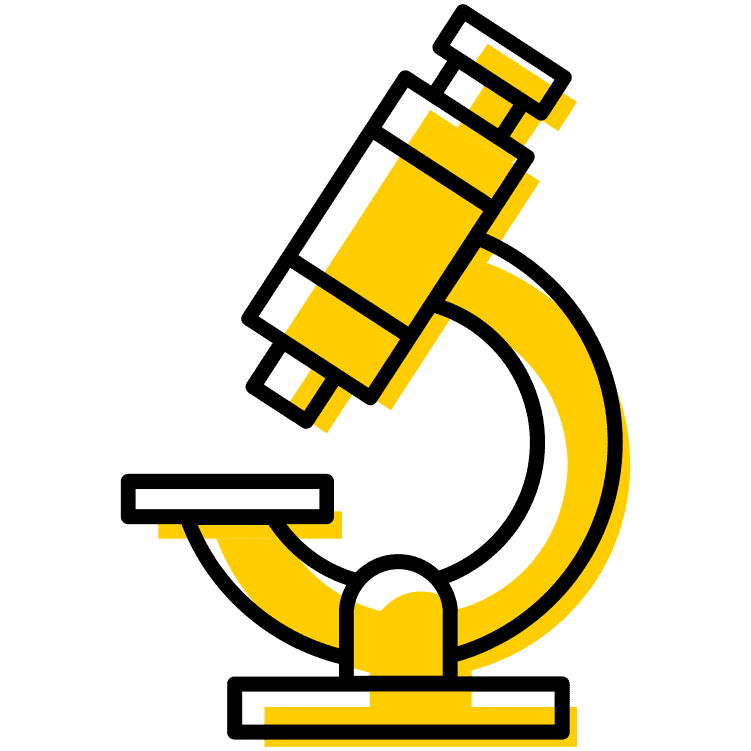 Significant increase in researcher burden
Additional contract language
Policies attached to funding
Goals
Be compliant 
Improve consistency
Reduce burden
Next year
Develop a framework
Clarify roles, responsibilities, and interpretations
University of Iowa Tech Forum 2024
Data, Data Governance, Campus Data
Rolled out improvements within Campus Data
Easier to find data
Different home pages for different data domains
Creating a more complete data handbook / landing page for documentation, policies, governance, and training info: data.uiowa.edu
Planning for better sharing of person-related data and coordinating use of CRM tools used on campus
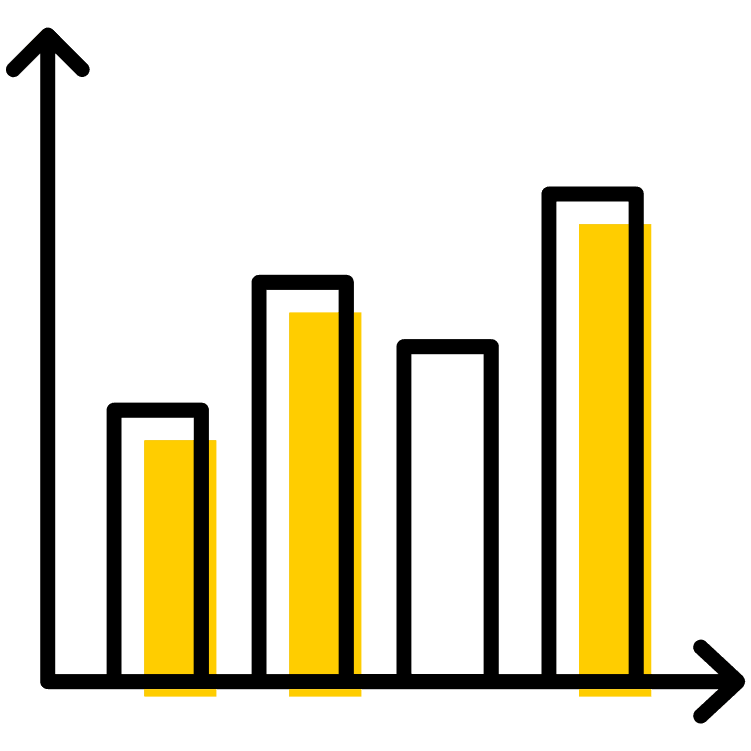 University of Iowa Tech Forum 2024
IT Governance and Prioritization
Formal governance project kicks off this month
Goal 1 is to outline who is making what decisions and when/where
Goal 2 is to better define priorities
Looking to implement outcome of project in late fall
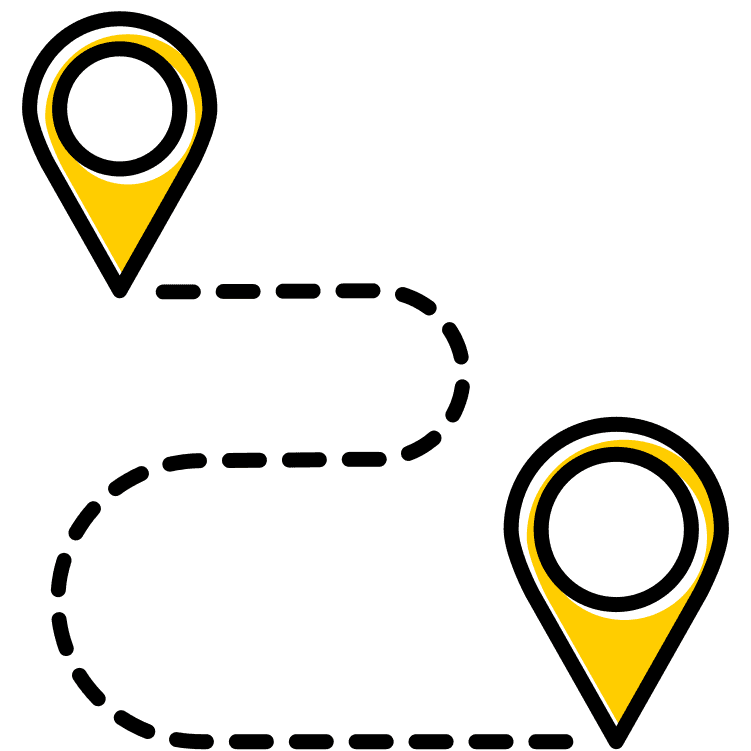 University of Iowa Tech Forum 2024
Some Other Important Initiatives
Teams Deployment and Skype Retirement
Copilot 365 Service Offering
IT Service Management
Specialized IT Support Needs for Research
Collegiate IT Reviews
Core, Common, Unique Service Model
Capacity Planning
Technology Planning and Review Process
University of Iowa Tech Forum 2024
[Speaker Notes: Data / Data Governance / Campus Data
Rolled out improvements within Campus Data to make data easier to find (different home pages for different data domains)
Flushing out a more complete data handbook / landing page to pull together documentation, policies, governance, and training information to a single place at data.uiowa.edu
Thinking through how we can better share Person related data, and what our role is as CRM tools are being used more and more on campus

Teams/Skype
 - Continue to raise awareness and deliver training on Microsoft Teams
 - Complete plans for Skype Telephony transition to Teams and the decommission of the Skype for Business service

Copilot 365 Service
 - Complete the Copilot 365 Test Flight/Pilot over the next several months and make recommendations on next steps

IT Service Management
 - Review results from ITSM survey of OneIT and ITS Leaders.
 - Make plans for initial phase of the OneIT ITSM efforts]
University of Iowa Tech Forum 2024
Health Care Information SystemsFY 25 Initiatives
University of Iowa Tech Forum
June 3, 2024
Downtown Campus
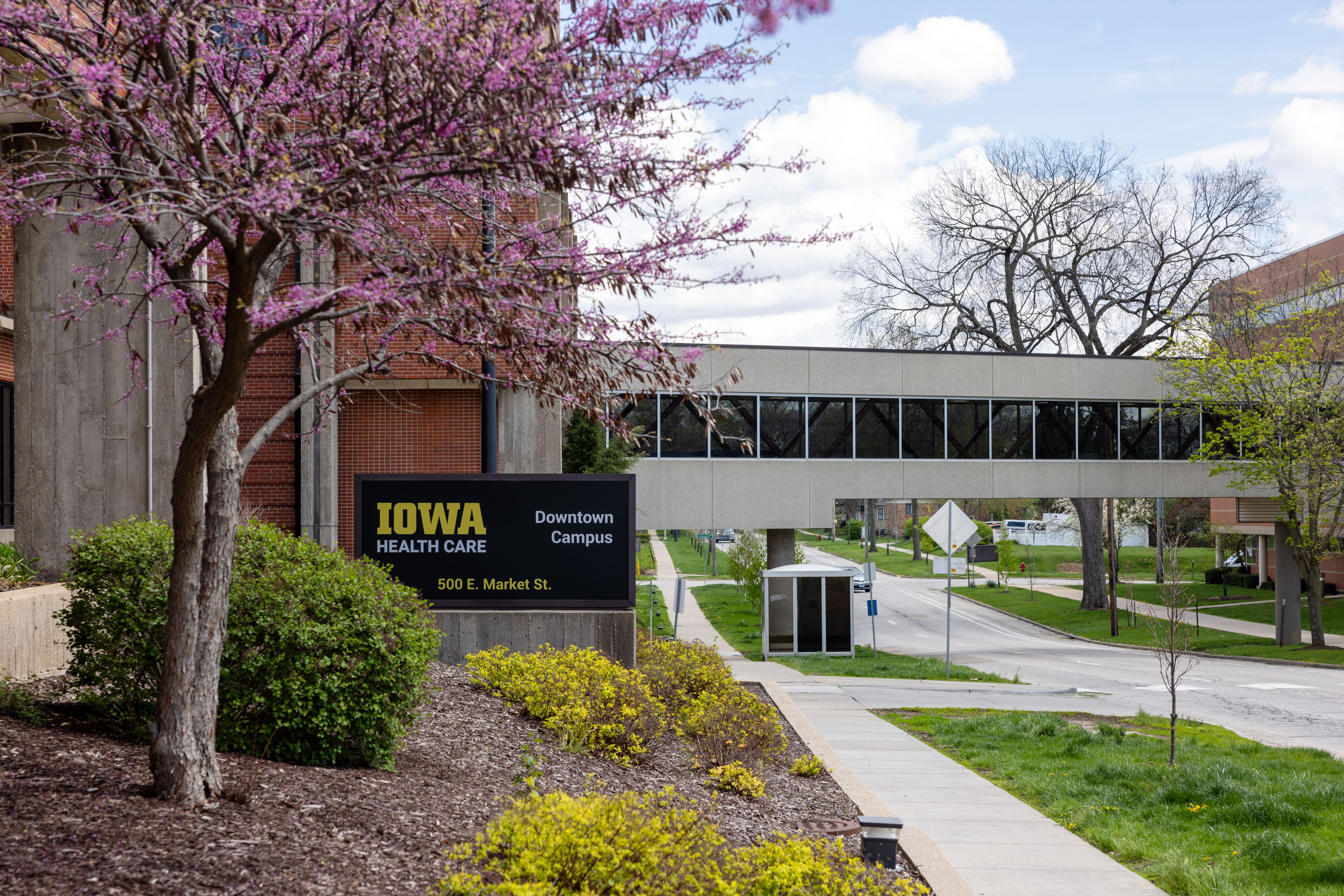 Live with Univ network, computers and Epic EMR on May 4
Ongoing work needed for infrastructure refresh, migration to system standards
Ongoing Epic optimization
University of Iowa Tech Forum 2024
North Liberty Hospital
Opening Late April/Early May 2025
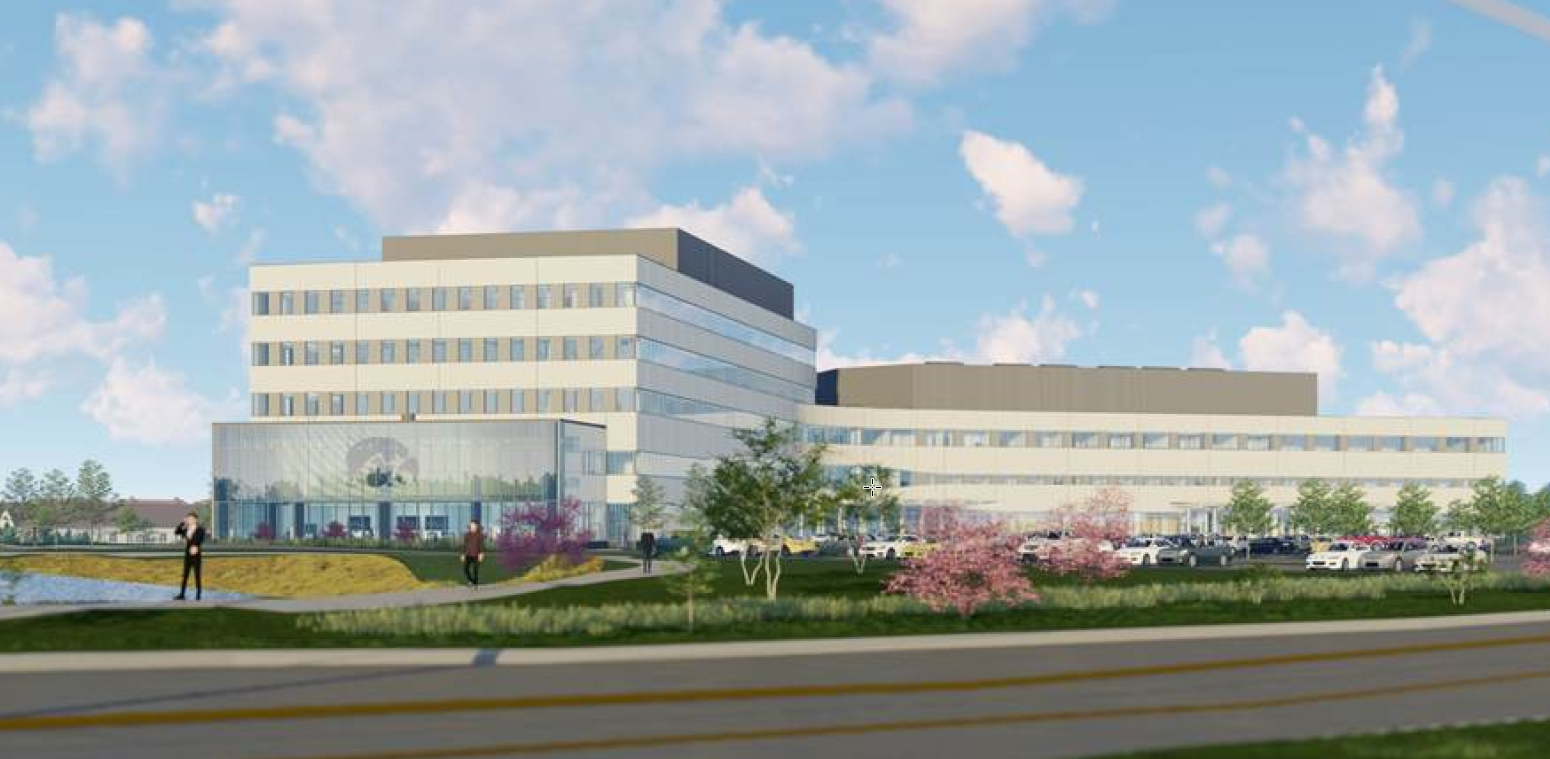 University of Iowa Tech Forum 2024
Epic Hosting (aka Community Connect)
University of Iowa Tech Forum 2024
Rural Health Initiatives
Align with University Rural Health Program
Build on common platform (Epic) to deliver additional services
Tele-psychiatry
Tele-pharmacy, tele-radiology, tele-pathology
Tele-Inpatient (hospitalist and telemetry)
Outpatient Telehealth & E-Consults
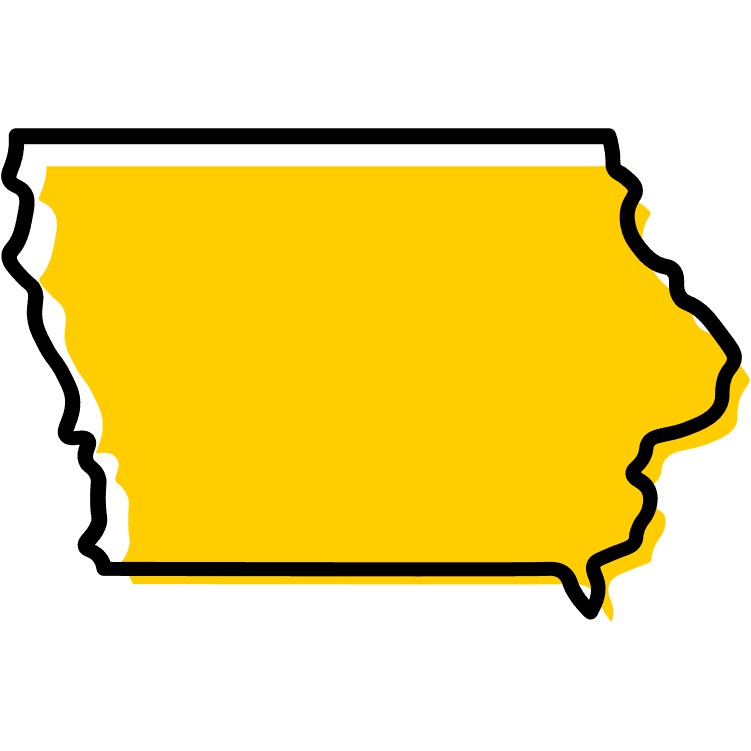 University of Iowa Tech Forum 2024
Communications
Complete rollout of Avaya telephony and call center services
Replace Voalte secure messaging/alarming/voice system with Epic SecureChat
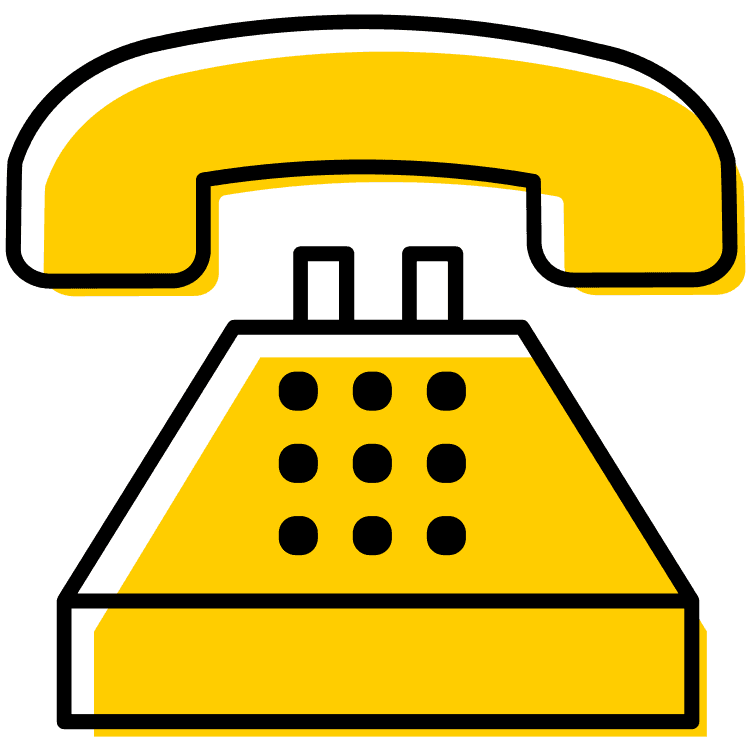 University of Iowa Tech Forum 2024
Enterprise Systems
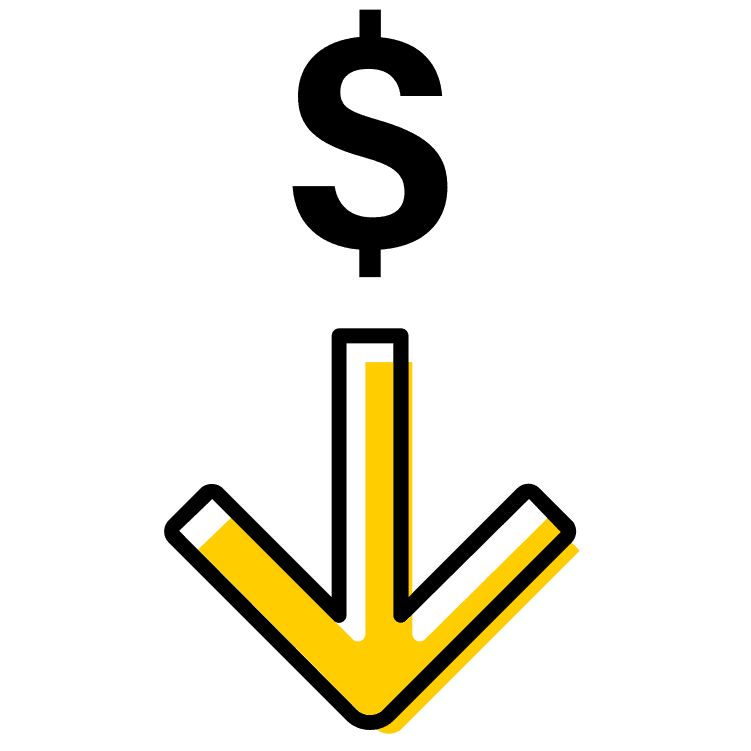 Epic on-prem AIX platform nearing EOL
Migrate to on-prem linux platform (est $1M savings)
First step for potential migration to cloud
University of Iowa Tech Forum 2024
Enterprise Analytics
Continue buildout of standardized enterprise data pond
Leverage advances in Epic analytics 
Leverage Microsoft A5 license for broader use of PowerBI
Continue work towards Azure-based Analytics platform
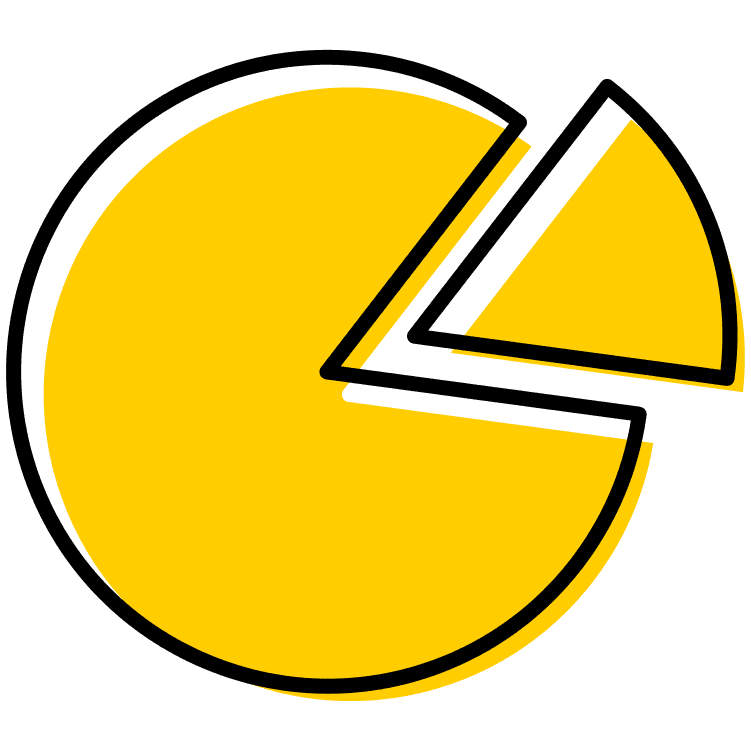 University of Iowa Tech Forum 2024
Q&A
Question 1
How will AI impact our operations? How do we help support AI in our organizations and with those we support?
University of Iowa Tech Forum 2024
Question 2
What are some significant challenges in the fields of health care and higher education that you think technology can help solve in the near future?
University of Iowa Tech Forum 2024
Question 3
Any thoughts or discussion towards possible ways the university can help reduce recurring costly software/service/relationships with large companies such as VMWare, Microsoft and Adobe?
University of Iowa Tech Forum 2024
Question 4
In a more remote work environment, what new recruiting strategies are you utilizing to stay competitive with organizations that are paying more for the same jobs we are struggling to fill with qualified candidates?
University of Iowa Tech Forum 2024
Question 5
What advice would you give to young IT professionals and leaders who aspire to become future CIOs?
University of Iowa Tech Forum 2024
IT Conversation Partners
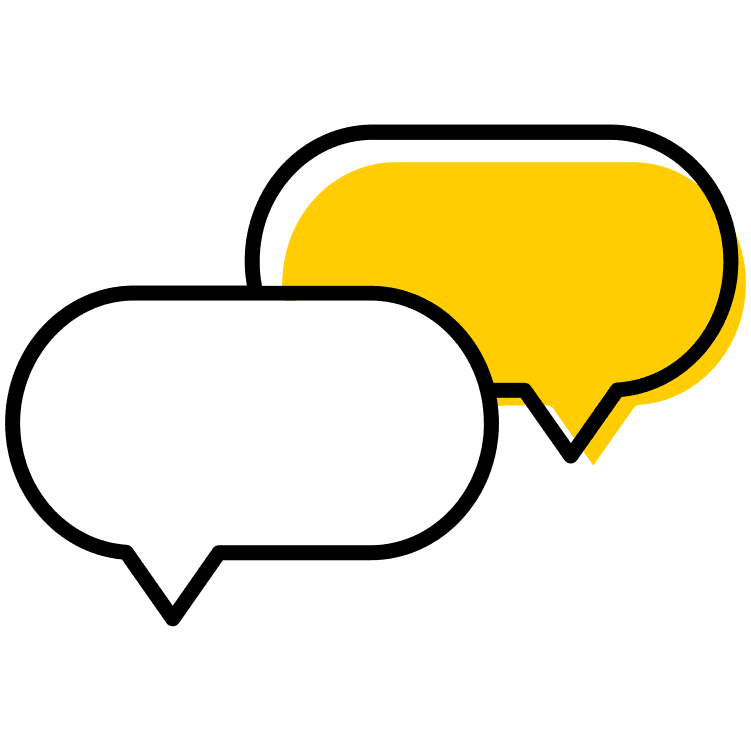 OneIT has been piloting a program to foster relationship-building, now expanding to HCIS
Completely voluntary
Randomly paired with another member of IT community to get to know them
Meet periodically at your convenience
New pairings each semester 
Watch for communication from the IT Social Committee – great way to build your network!
University of Iowa Tech Forum 2024
Closing Slide Header